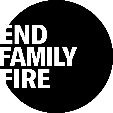 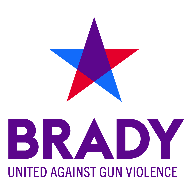 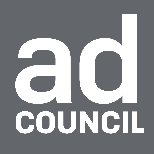 END FAMILY FIRE
Gun Suicide
CAMPAIGN OVERVIEW:
With more than 44,000 gun-related deaths annually in the
United States – many of these preventable – the End Family
Fire campaign aims to highlight the importance of preventing access to firearms in the home through safe gun storage.

More than one third of U.S. adults live in firearm owning
households, and nearly 4.6 million children live in homes with
unlocked and loaded guns. Therefore, it’s not surprising that
firearm related injuries in or near the home are a leading cause of death, and the risk is markedly higher for gun owning households than for non-gun owning households.

The campaign introduces the American public to the term “family fire,” which gives a name to a subset of gun violence and offers ways to mitigate the risk associated with having guns in the home. Family fire refers to a shooting caused by someone having access to a gun from the home when they shouldn’t have it. This includes children as well as those who display behavior that indicates they could harm themselves or others. 

PSA DESCRIPTION:
In 2020, End Family Fire launched creative that addresses the connection between guns and suicide by leveraging behavior-changing fear and heart-wrenching empathy. The campaign expanded its gun suicide platform in 2021 by targeting Veteran gun owners, a population that is highly affected by gun suicide. 

In 2023, End Family Fire expanded the general population gun suicide effort with a round of creative showcasing real stories of individuals who came close to suicide. The creative reinforces the call to action for gun owners to store their guns securely in order to prevent a moment of crisis from becoming a permanent tragedy.
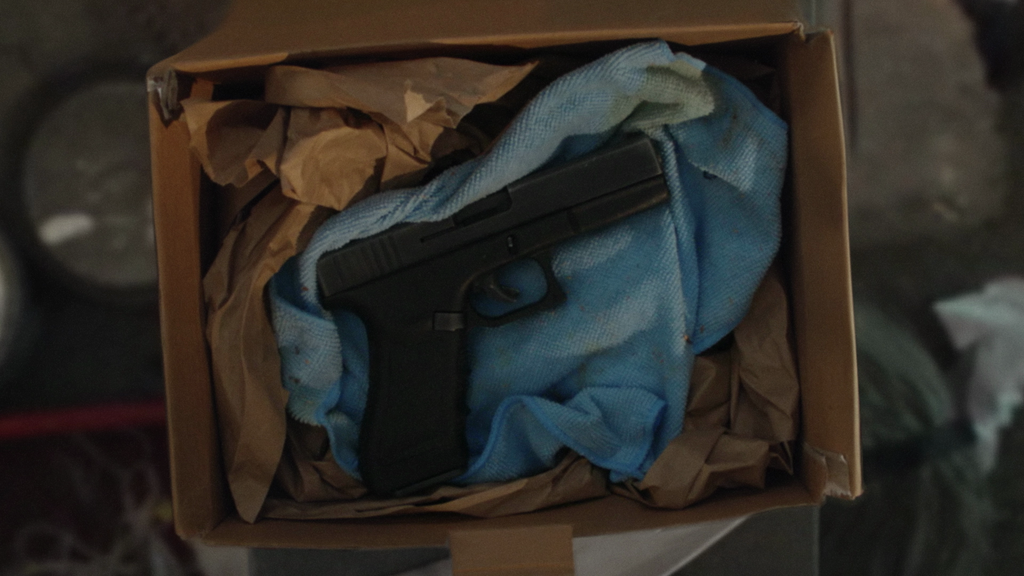 TARGET AUDIENCE:
Gun owners in the U.S. who keep at least one gun unsecured for protection. 

CAMPAIGN OBJECTIVE: 
Encourage gun owners to learn more about safe gun storage and educate them on steps they can take to make their families, homes and communities safer.

Underscore the importance of the connection between guns and suicide; remind everyone that when we talk about suicide prevention, we must talk about access to firearms.

CALL TO ACTION:
Store guns securely: locked, unloaded, and away from ammunition. Learn how to make your home safer at EndFamilyFire.org.
67
people a day die by gun suicide – more than are lost to firearm murders and unintentional shootings combined. (Source)
300%
Access to a firearm in the household triples the risk of a suicide death. (Source)
59%
of gun deaths in America are suicides.  (Source)
90%
of suicide attempts with a gun are fatal on average. (Source)
Questions? Please contact Sammi Fischer (sfischer@adcouncil.org) for more information.